Portal TV
NHVR Portal Customer Module Webinar
20 December 2017
9:30am-10:00am AEST
How to follow the progress 
of an application from 
start to finish
Introduction
Panel Members 
Sean Tansley
Callum Fraser

Webinar Format
Slides
Ask questions – right side panel, type and submit, include name and organisation 
‘QnA’ session at end 
Viewing on tablet or mobile device – won’t be able to ask questions, send to accessconnect@nhvr.gov.au
Video of webinar and questions will be uploaded to YouTube and the Help Centre
Purpose of Webinar | Case Status
The purpose of today’s webinar is to look specifically at case statuses so you can understand the progress of your permit application in the NHVR Portal.
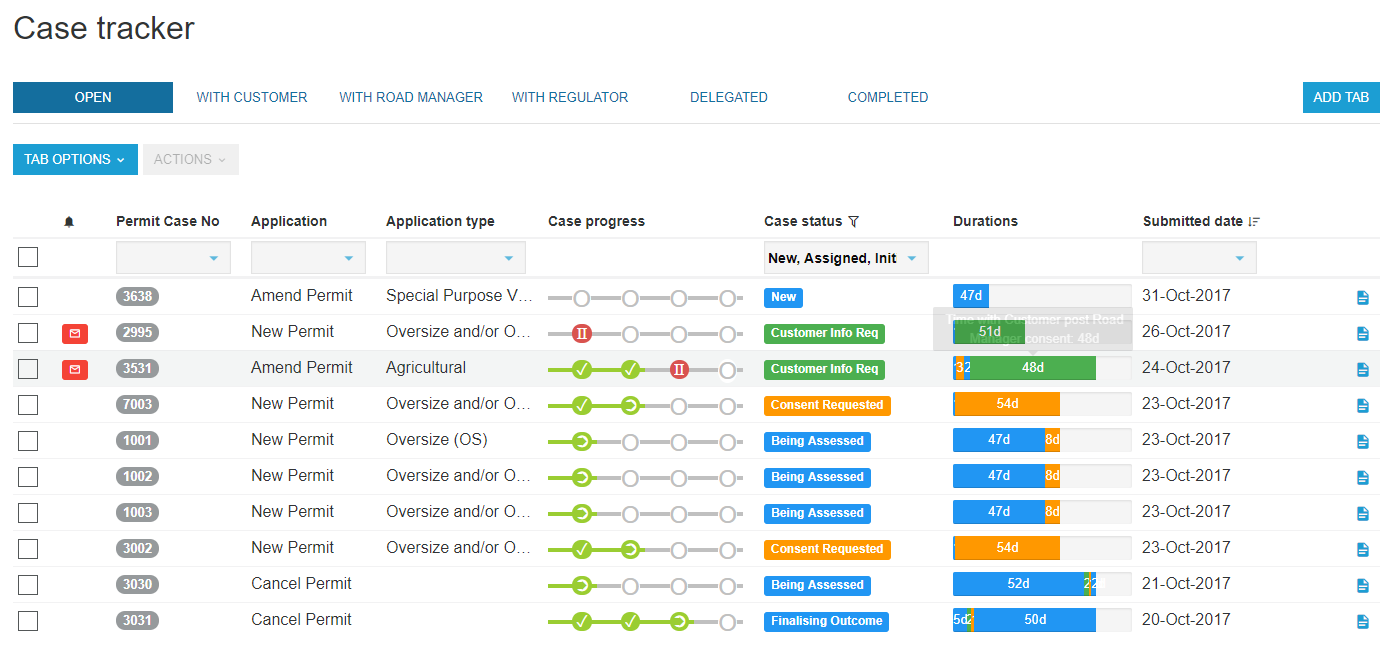 There are 18 different case statuses, depending on the information or actions required to process a permit application. 

Today, the Top 3 most common workflows and the related Case Statuses will be discussed. We will also briefly review the Consent Statuses.

We will also look at 10 reasons a case may be closed.
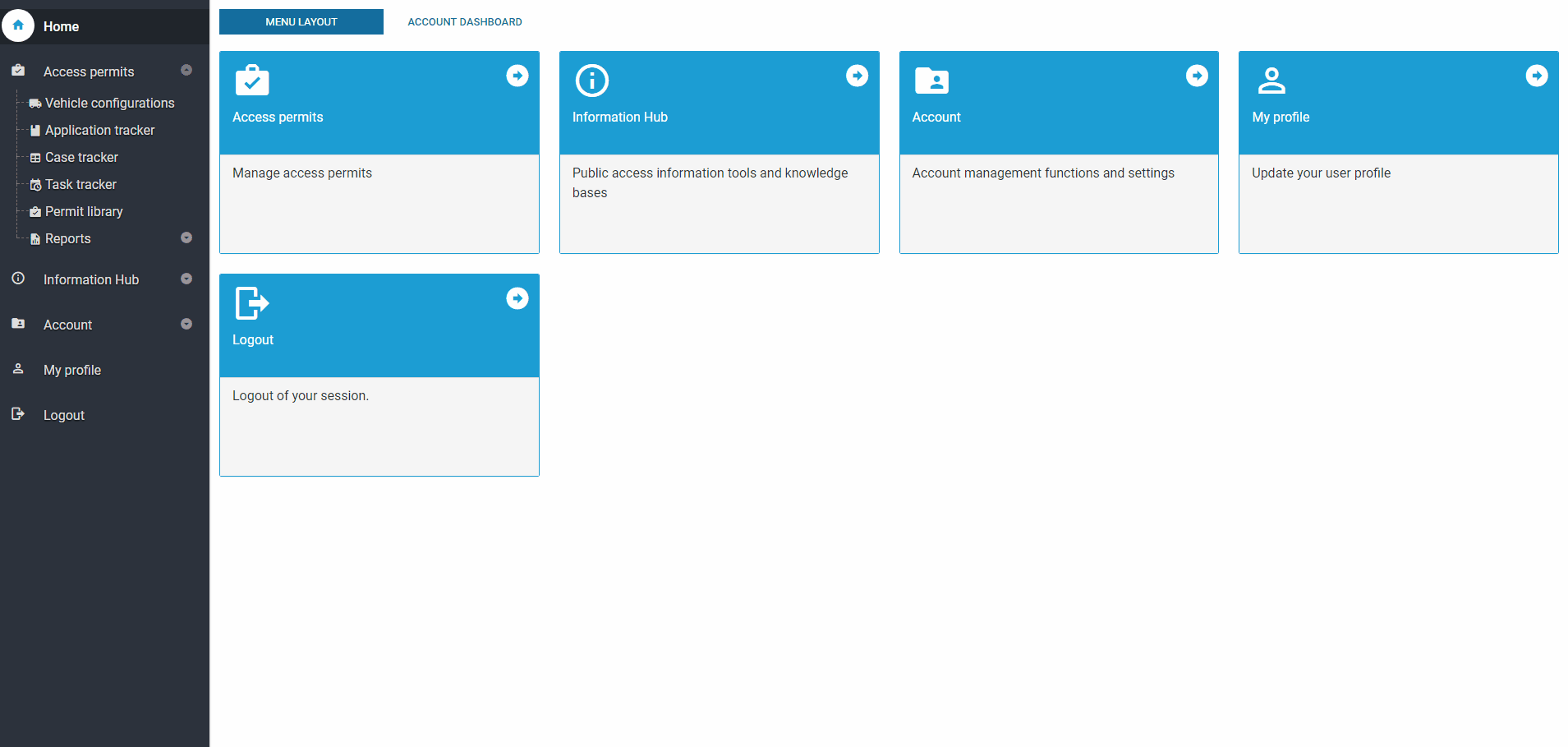 Purpose of Webinar | Case Progress
The purpose of today’s webinar is to provide you with an understanding of the case statuses your permit application moves through as it is processed in the NHVR Portal.
There are 18 different case statuses, depending on the information or actions required to process a permit application. 

Today, the Top 3 most common workflows and the related Case Status will be discussed. 

We will also look at 10 reasons a case may be closed.
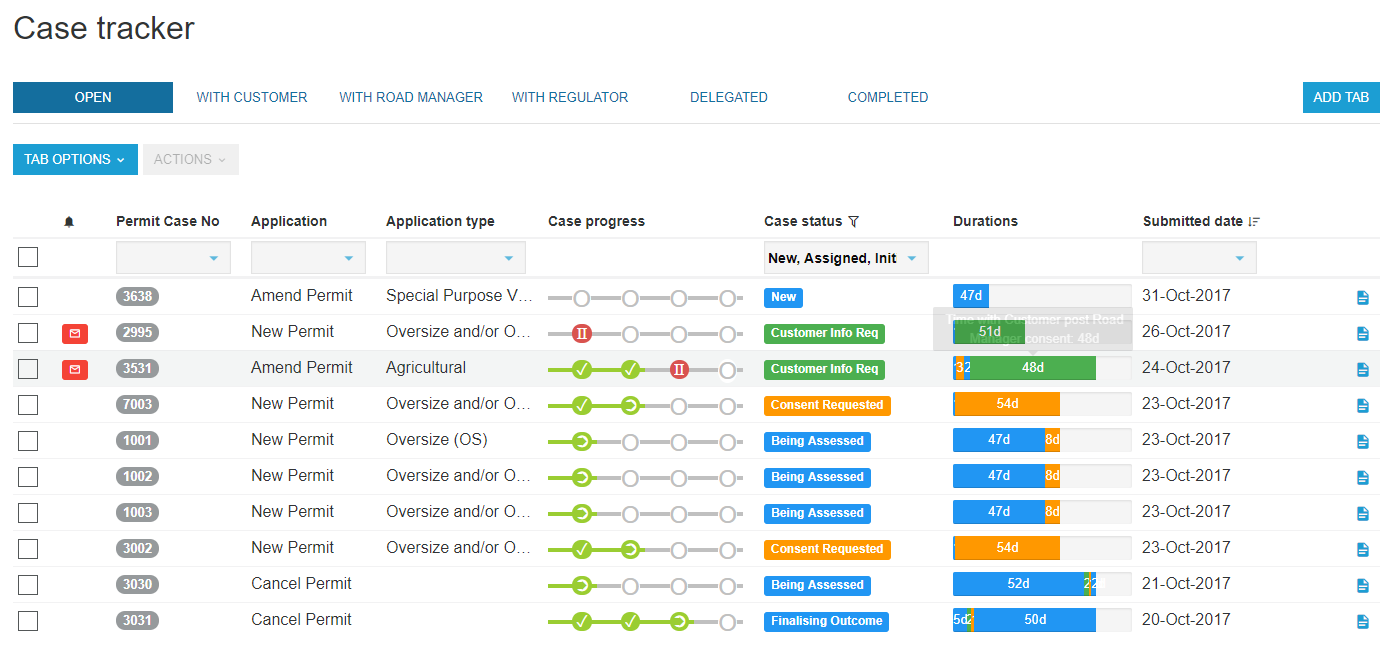 Case Status | Overview
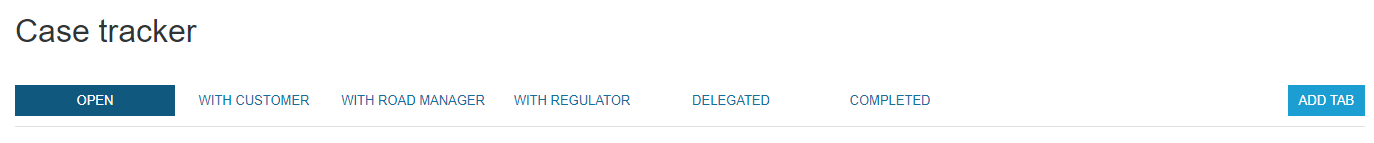 Completed
Application refused
Delegated
Closed – Migrate to Permit
Closed – Duplicate
Closed – Withdrawn
Closed – Other
Closed – Non-Responsive
Closed – Expired Decision
Closed – Under Notice
Closed – In Principle
Closed - Superseded
Consent Requested
Customer Info Req’d
New
Being Assessed
Assigned
Finalising outcome
Case Status | All Workflows
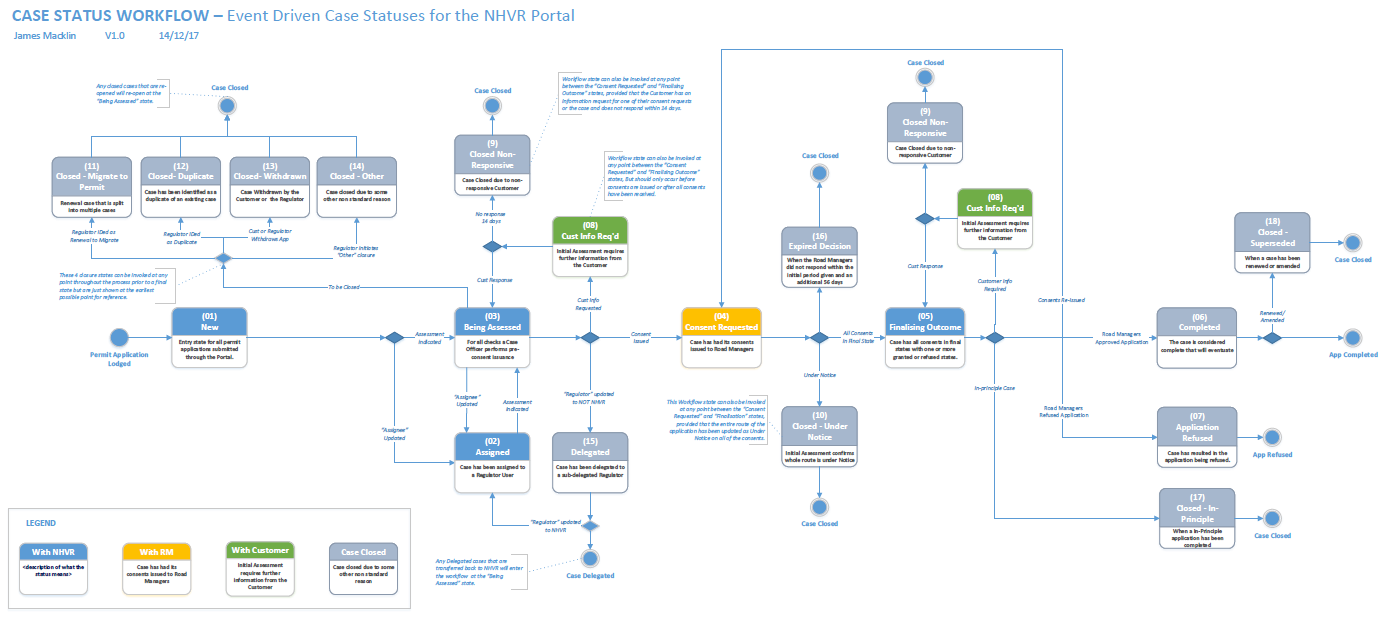 View the detailed workflow and see the status descriptions on the Help Centre:
Help Centre > Case Status > Case Status & Workflows
https://help.nhvr.gov.au/online-permit-system-4/help-centre-customer/case-tracker/case-status-workflows
Case Status | Top 3 Most Common Workflows
Workflow 1
Additional information is not required:
New
Completed
Permit Application
Consent Requested
Finalising Outcome
Being Assessed
LEGEND
With Customer
With RM
With NHVR
Case Closed
Case Status | Top 3 Most Common Workflows
Workflow 2 – Type 1
Additional information is required from the Customer:
New
Completed
Permit Application
Consent Requested
Finalising Outcome
Being Assessed
Cust Info Req’d
LEGEND
With Customer
With RM
With NHVR
Case Closed
Case Status | Top 3 Most Common Workflows
Workflow 2 – Type 2
Additional information is required from the Customer:
New
Completed
Permit Application
Consent Requested
Finalising Outcome
Being Assessed
Cust Info Req’d
LEGEND
With Customer
With RM
With NHVR
Case Closed
Case Status | Top 3 Most Common Workflows
Workflow 3
Additional information is required from the Road Manager:
New
Completed
Permit Application
Consent Requested
Finalising Outcome
Being Assessed
Consent Statuses
Cust Info Req’d
Consent Requested 1
Assessment
Consent Requested 2
LEGEND
Response Rec’d – Under review
Consent Requested 3
With Customer
With RM
With NHVR
Case Closed
Consent Status | Overview
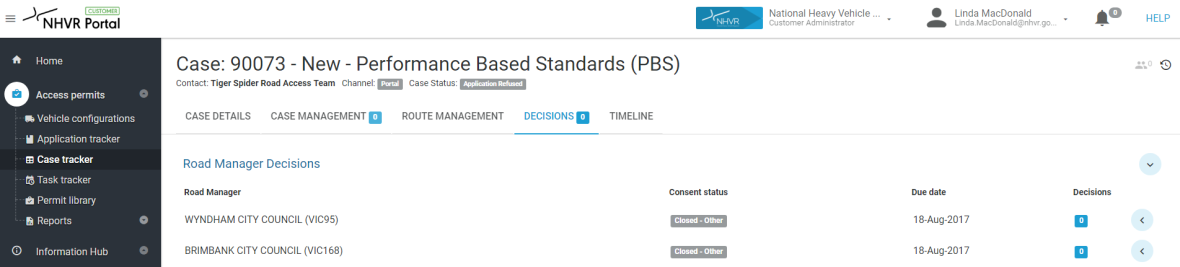 customer@nhvr.gov.au
ROAD MANAGER 1
ROAD MANAGER 2
With NHVR
With Customer
With RM
Closed/ Finalised
Granted – Notice
Granted – Pre-app
Granted with Cons
Refused
Granted
Closed – Duplicate*
Closed – Withdrawn*
Closed – Other*
Closed – Non-Responsive*
Response Rec’d 
– Under Review
New
Assigned
Assessment
Overdue decision
Consent Extended
Customer Info Req’d
Consent Status | All Workflows
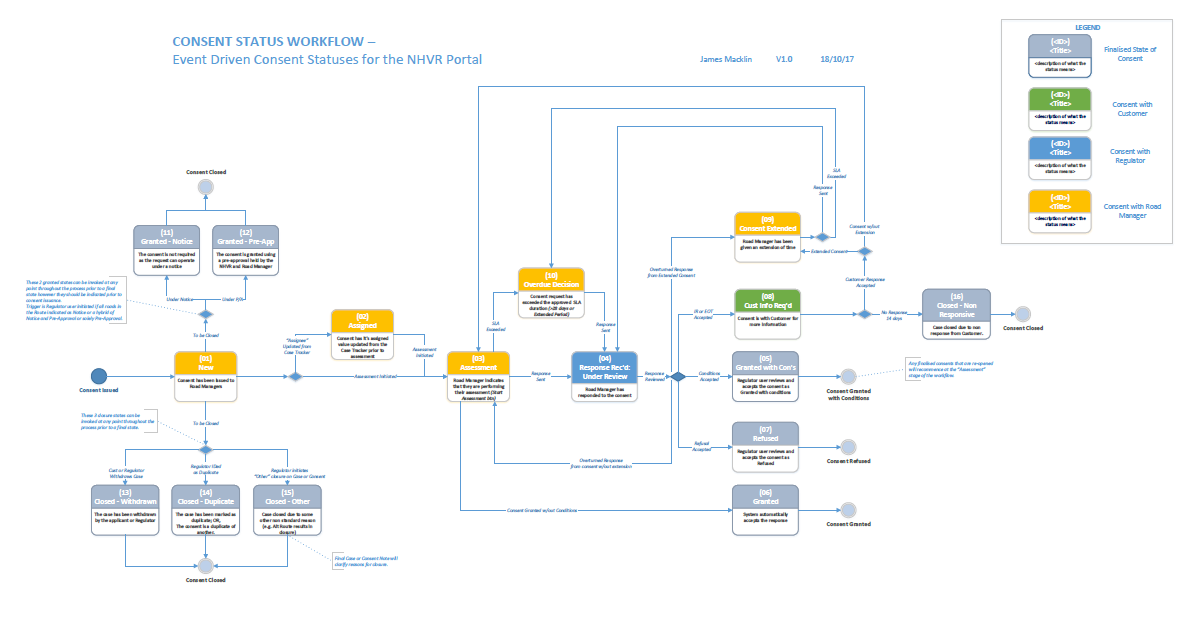 View the detailed workflow and see the status descriptions on the Help Centre:
Help Centre > Case Status > Case Status & Workflows
https://help.nhvr.gov.au/online-permit-system-4/help-centre-customer/case-tracker/case-status-workflows
Case Status| Closed Status Explained
Case Closed
Consent Status| Finalised and Closed Status Explained
Finalised/ Case Closed
More Information| User Support
Online Support is available 24/7 via the Help Centre

Videos 
FAQs
Help Articles
Past Webinars
https://help.nhvr.gov.au/support

Phone support is available via the Call Centre
Contact us on: 1300 MYNHVR (1300 696 487)
Standard 1300 call charges apply (check with your phone provider). 
Hours of operation 7:00am – 5:00pm (AEST) Monday to Friday. 
Closed on weekends and all national public holidays.
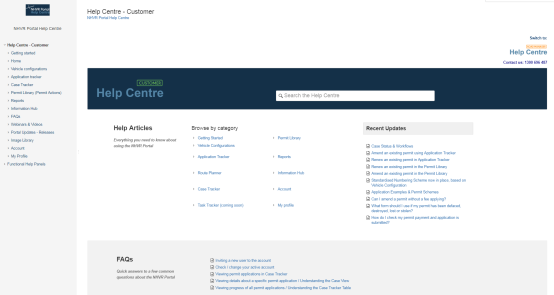 Thank you
Please get in touch
accessconnect@nhvr.gov.au
or
https://www.nhvr.gov.au/